Муниципальное дошкольное общеобразовательное учреждение
 города Галича Костромской области
«Чай и чайные традиции»
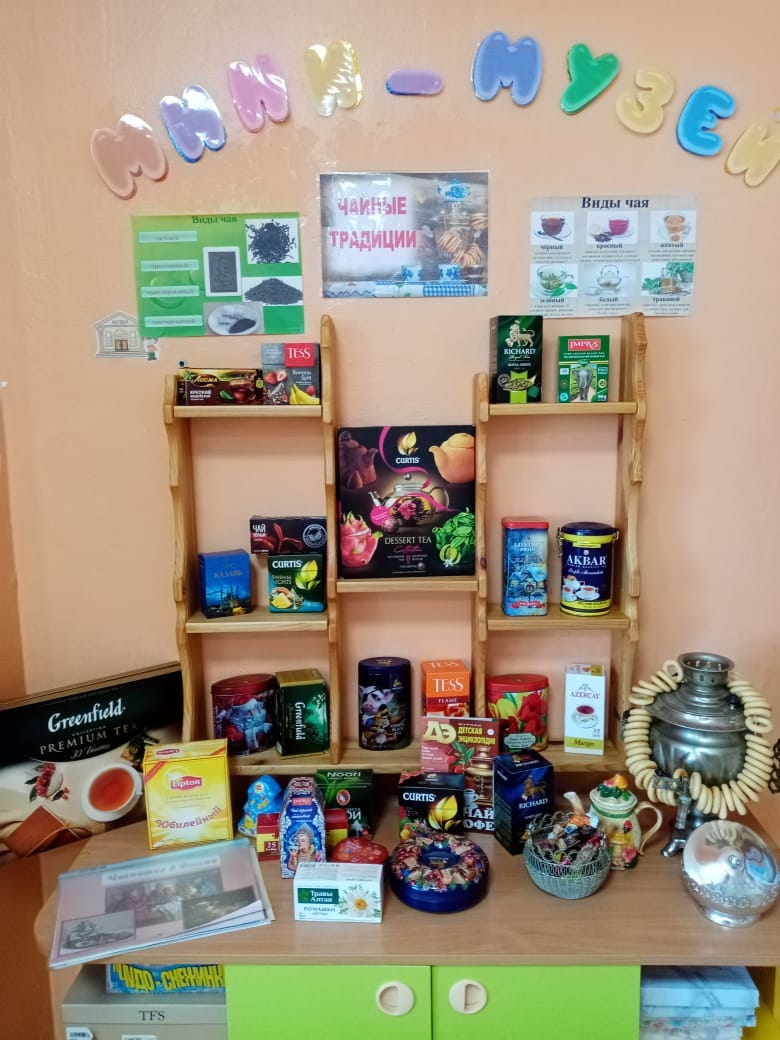 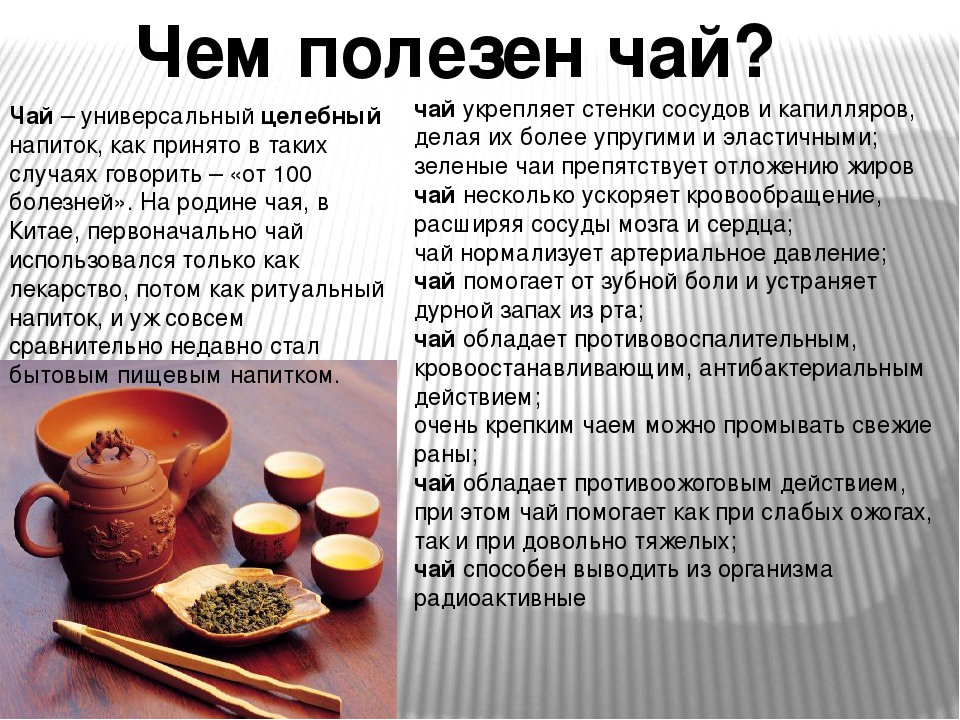 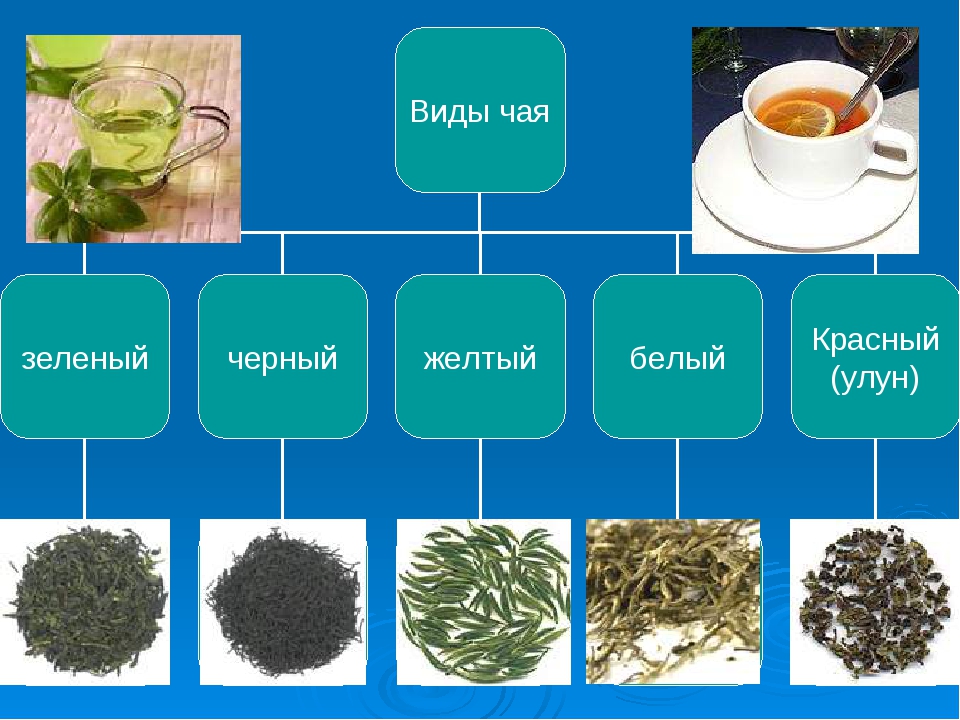 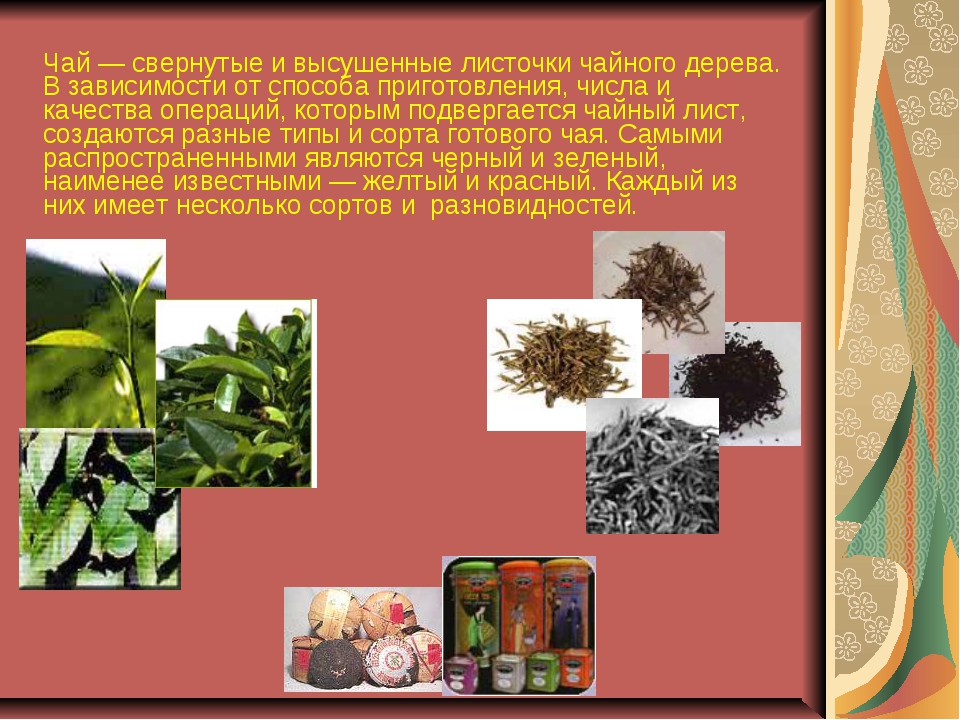 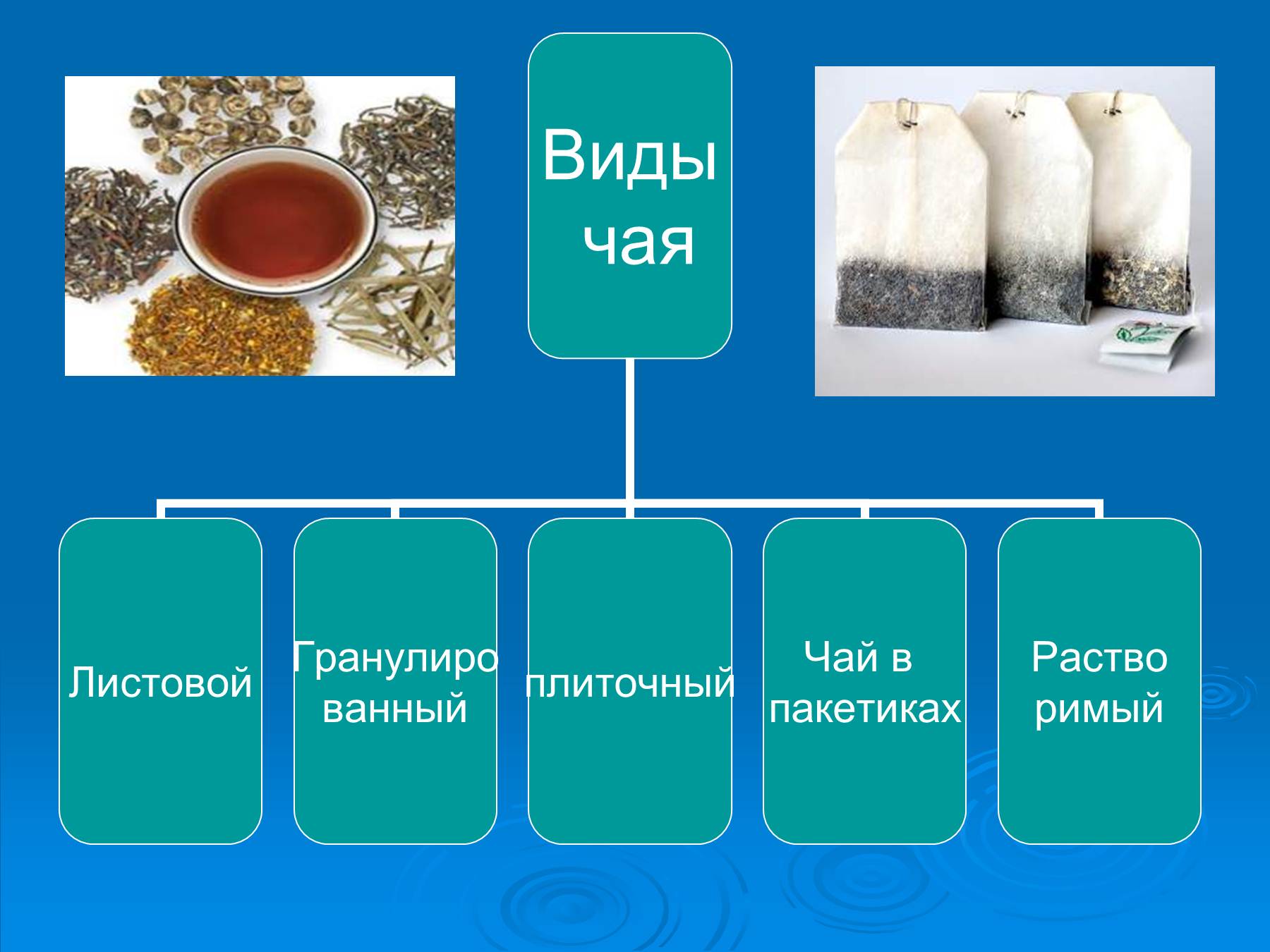 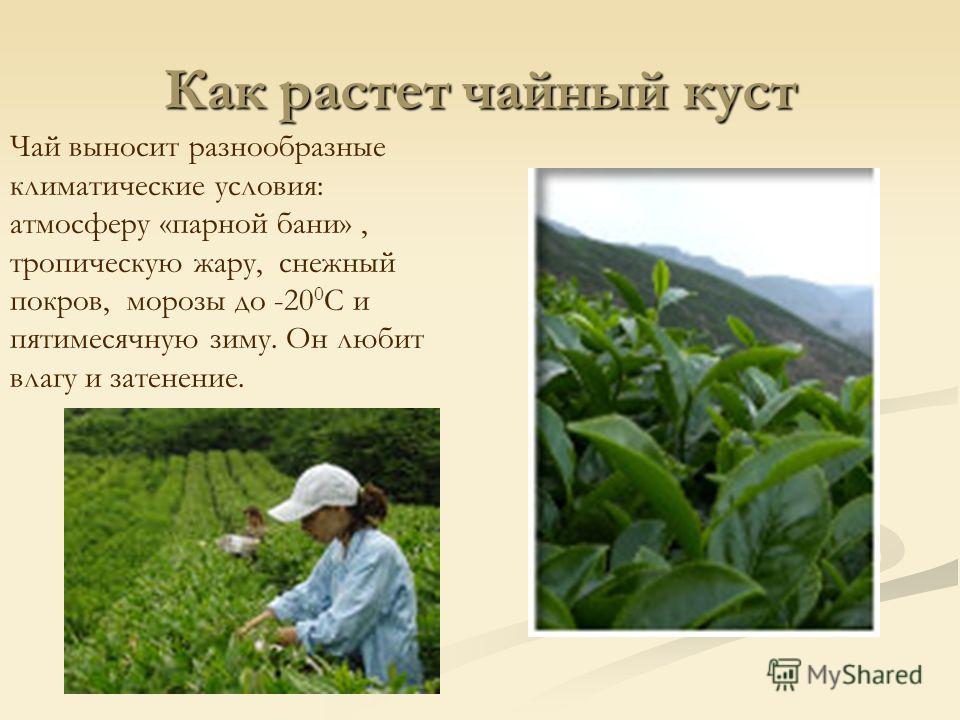 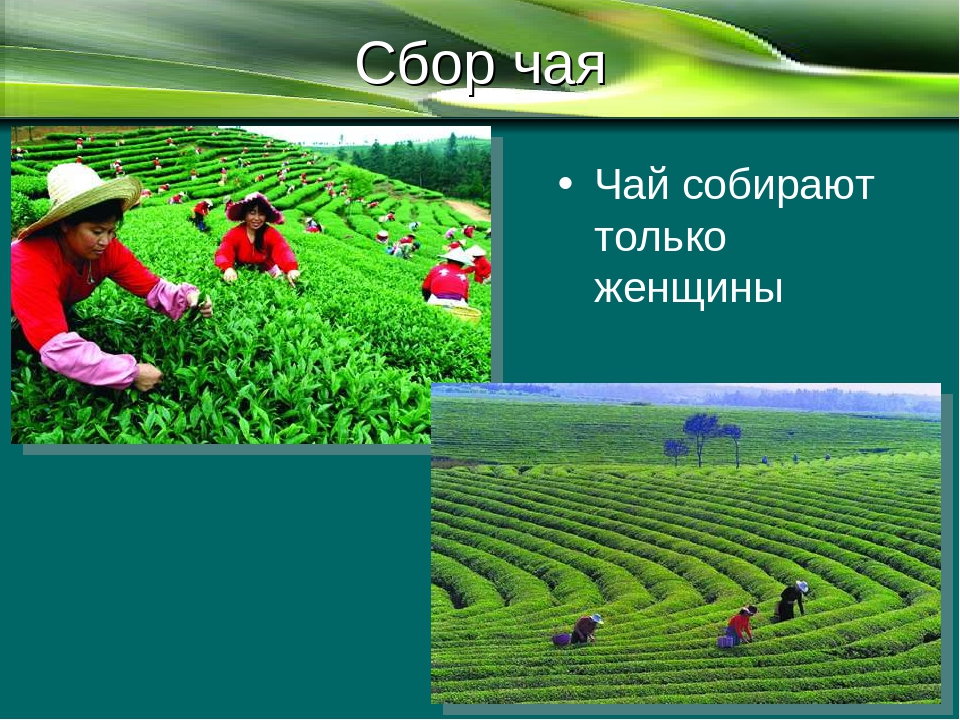 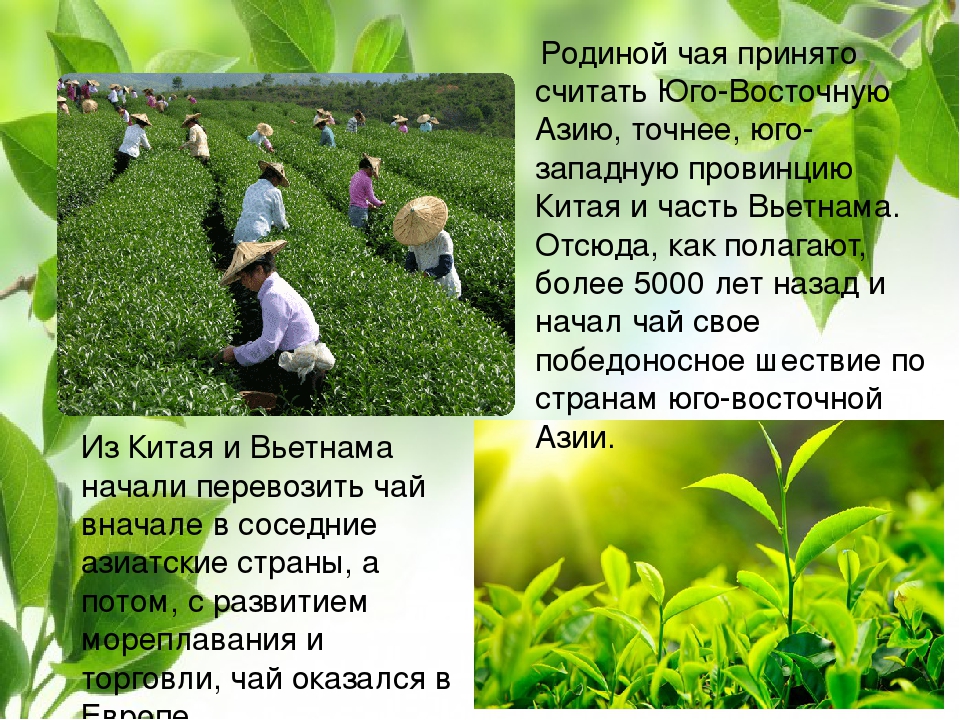 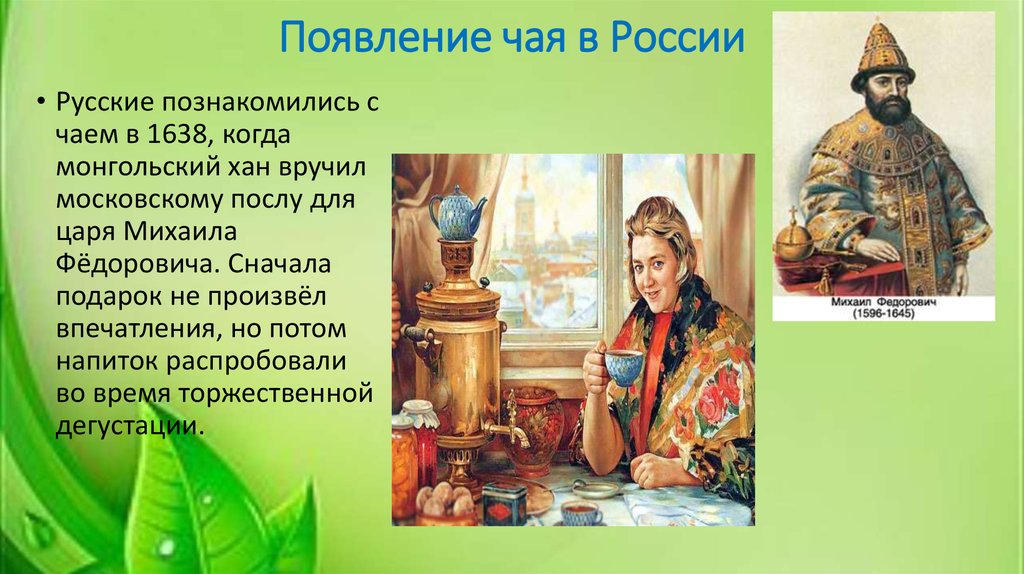 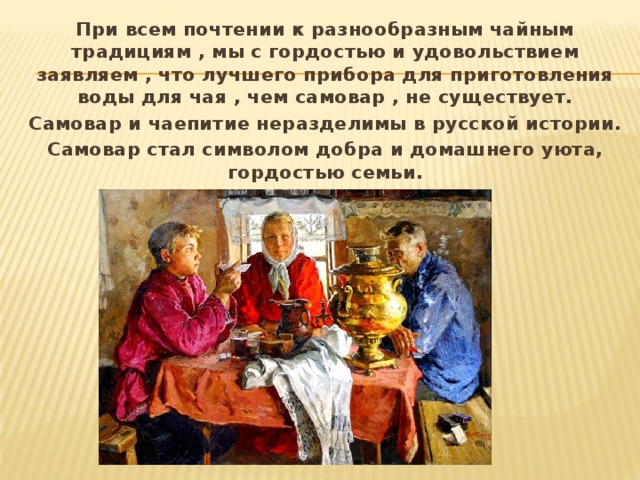 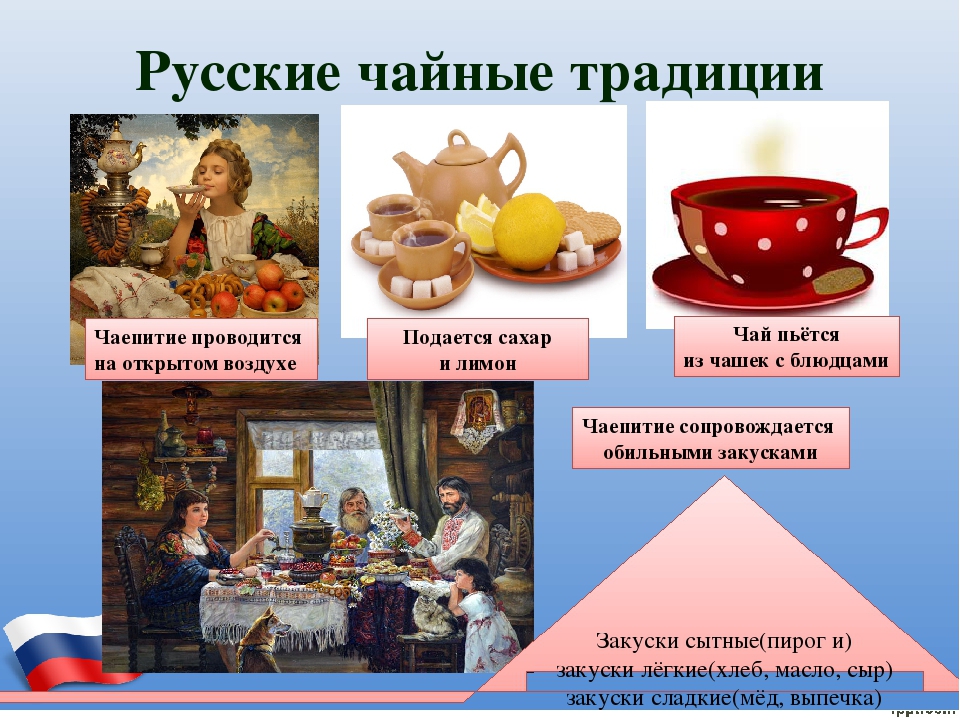 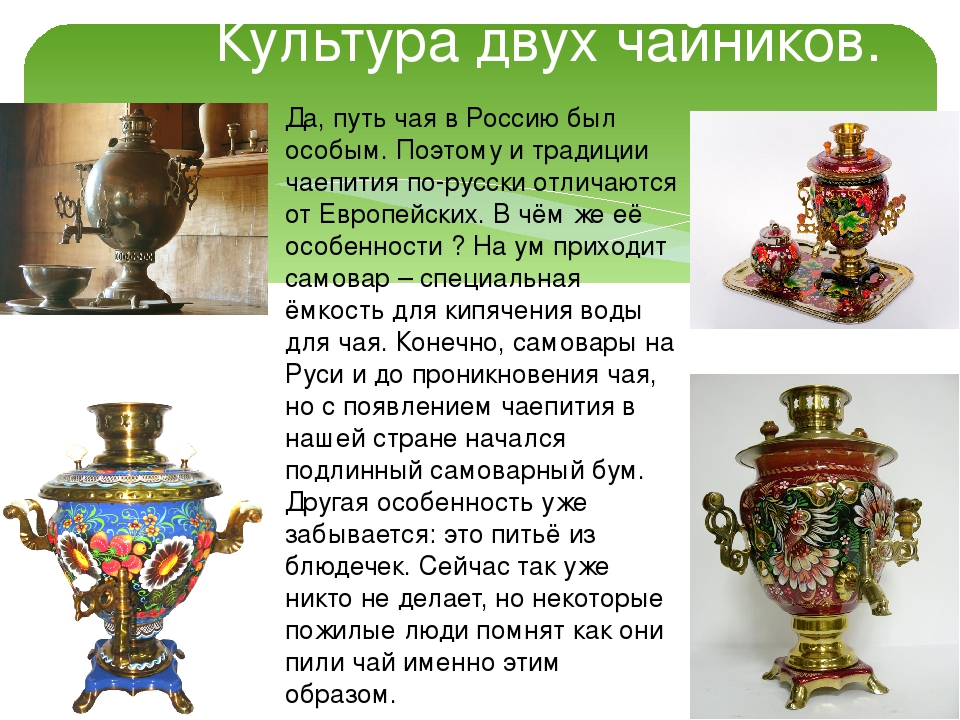 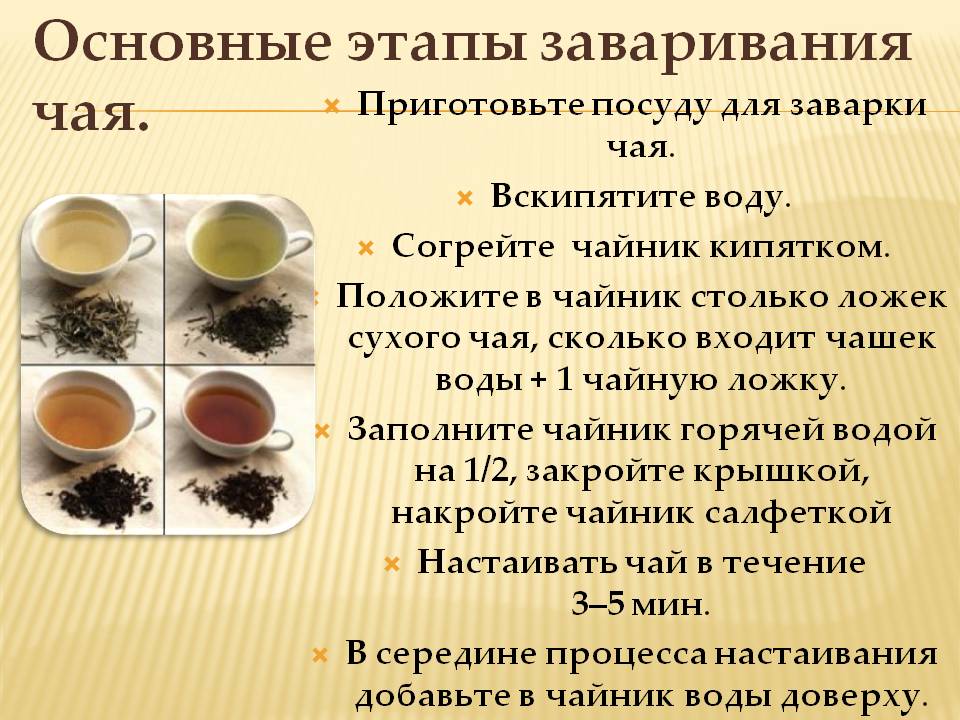 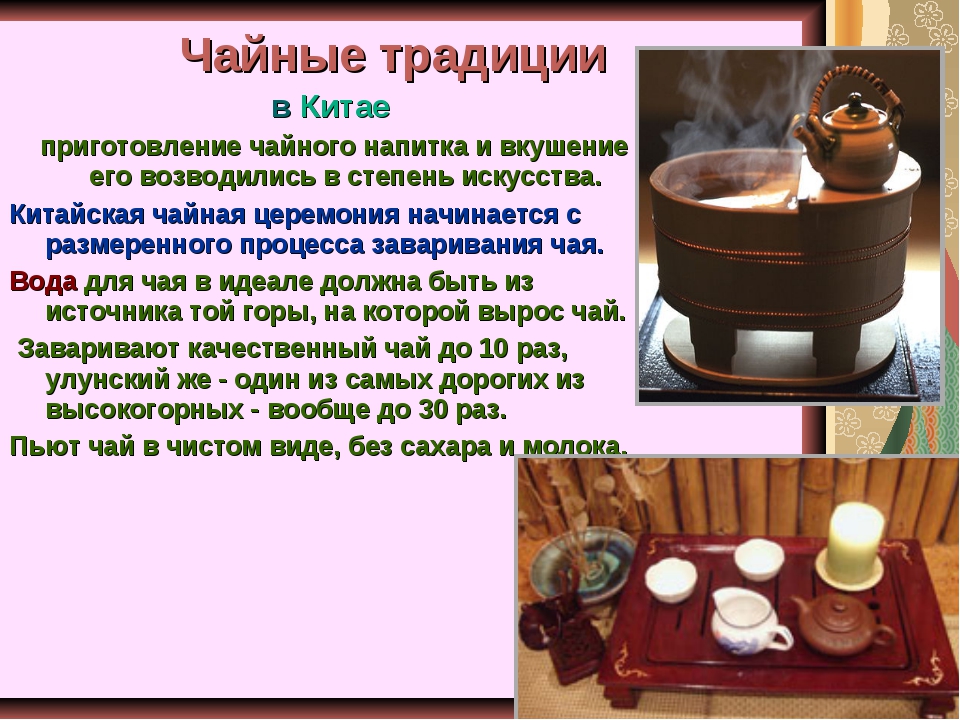 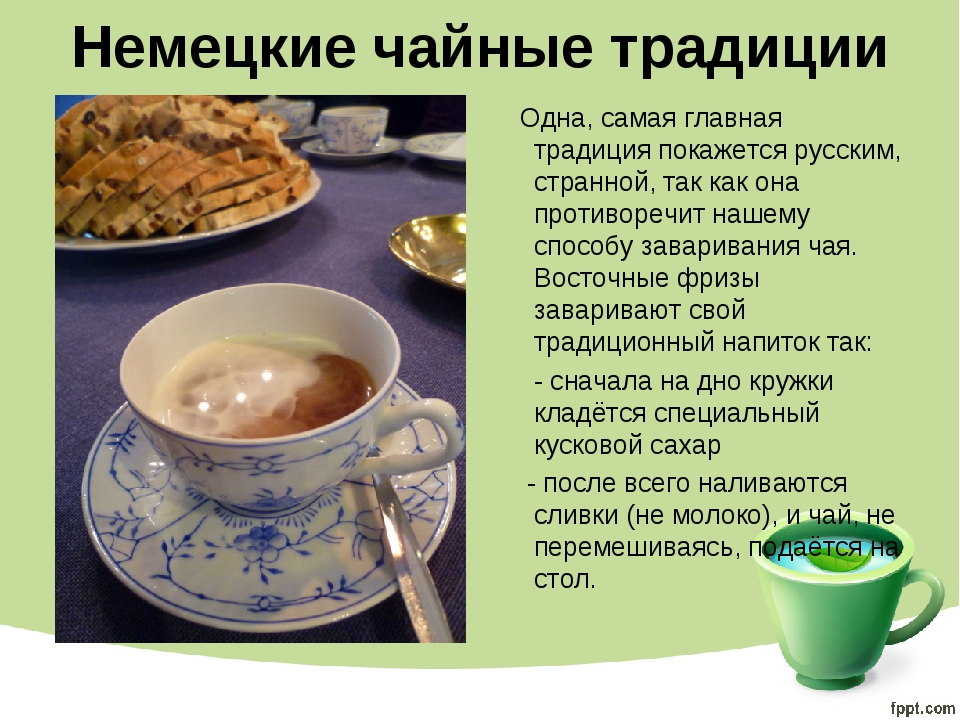 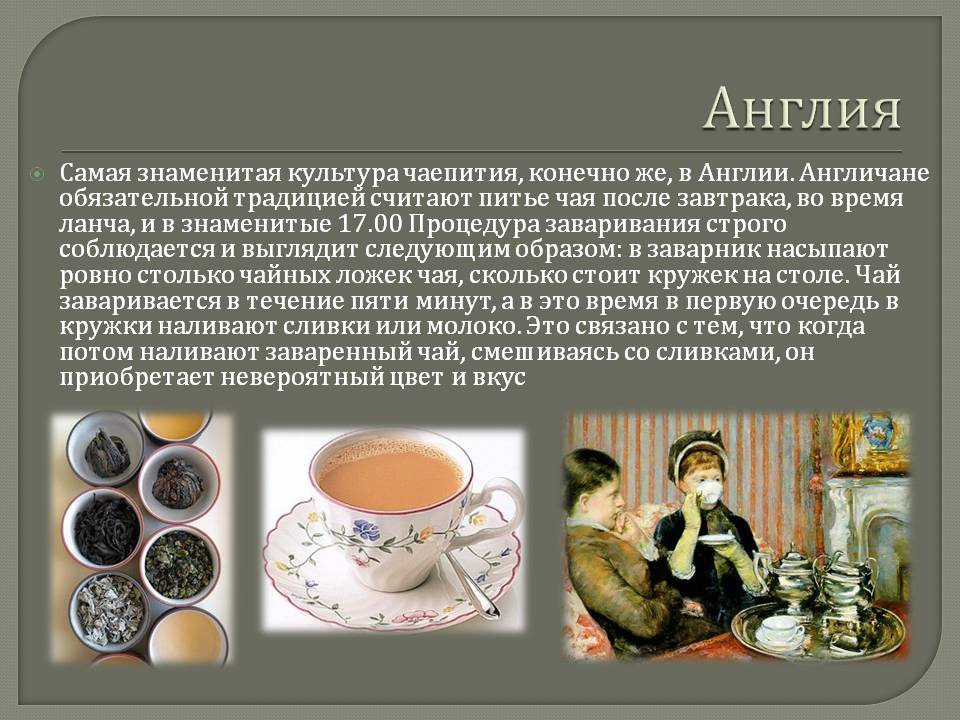 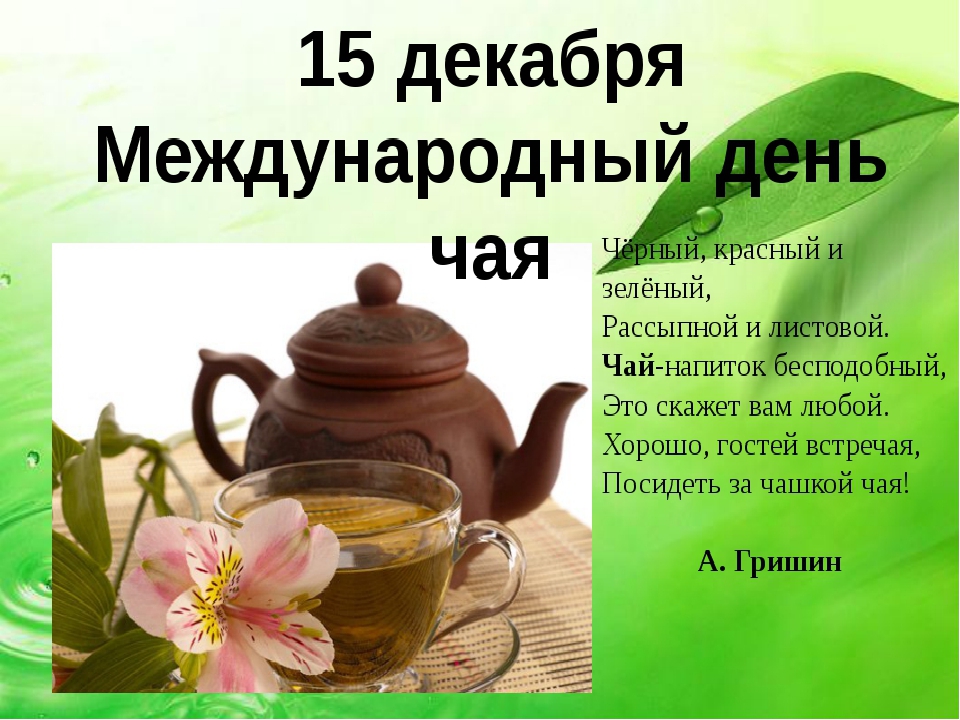 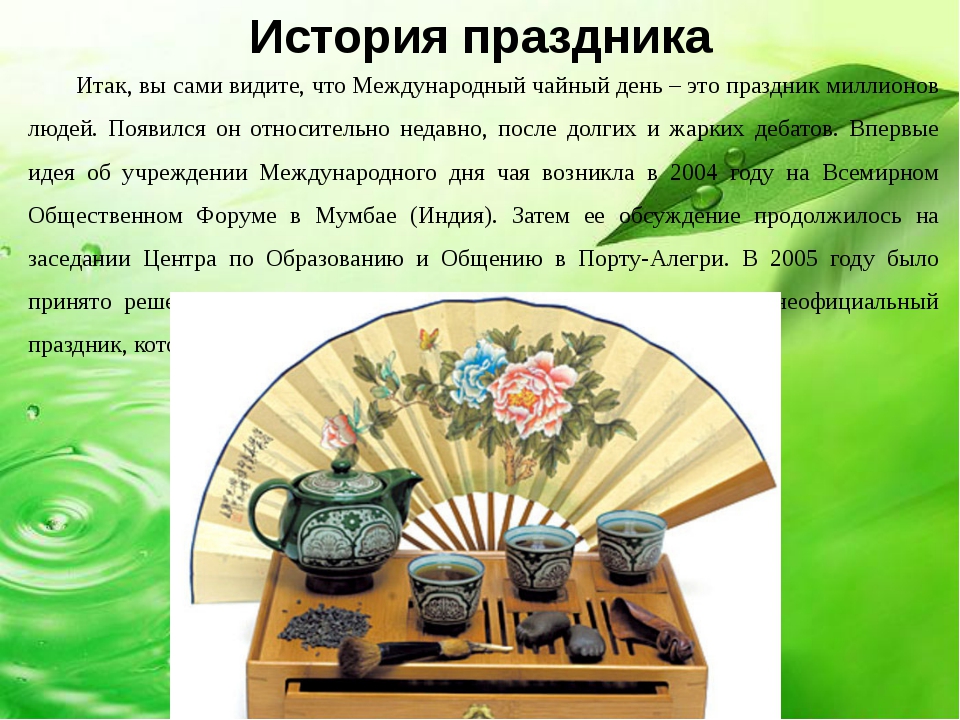 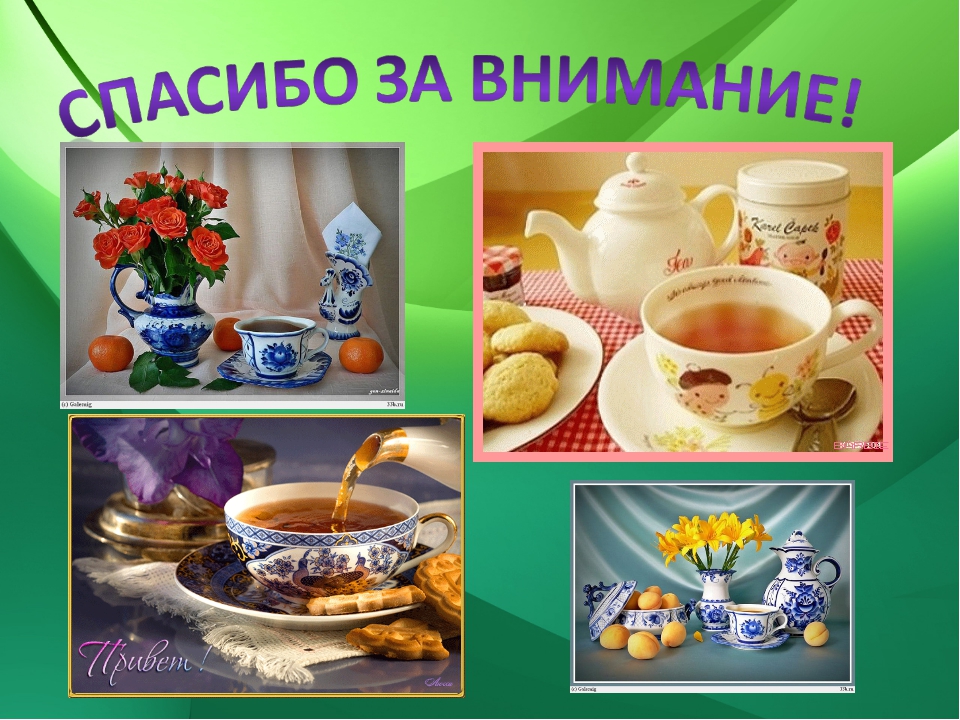